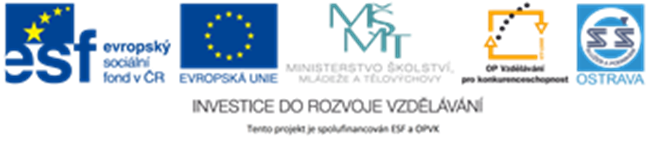 VY_52_INOVACE_ZBO2_5864HO
Výukový materiál v rámci projektu OPVK 1.5 Peníze středním školámČíslo projektu:		CZ.1.07/1.5.00/34.0883 Název projektu:		Rozvoj vzdělanostiČíslo šablony:   		V/2Datum vytvoření:	20.5.2013Autor:			Bc. Marie Horvátová
Určeno pro předmět:      ZbožíznalstvíTematická oblast:	Textilní zboží, tkaniny, pleteniny, netkané 			textilie, základy sortimentu oděvního zboží, 			kožešiny
Obor vzdělání:		Obchodník (66-41-L/01)  2. ročník                                            Název výukového materiálu: Osobní prádlo, hygienické zboží

Materiál byl vytvořen v souladu se ŠVP příslušného oboru vzdělání.
Popis využití: Název výukového materiálu byl vytvořen s pomocí programu PowerPoint, na závěr shrnutí a procvičování  kontrolních otázek.
Výkladová hodina s procvičováním – diskuze
OSOBNÍ PRÁDLO
Osobní prádlo je spodní oděv používaný 
pro osobní potřebu.
K výrobě se používají tkaniny s hladkým povrchem,
jemné, pružné, prodyšné, v různých barvách.
Používají se tkaniny bavlněné, hedvábné.
Nejčastěji se používá:
barchet				- flanel
grádl				- košiloviny
pyžamoviny			- panama
popelín				- šantung
a další tkaniny
PÁNSKÉ PRÁDLO

PÁNSKÉ KOŠILE
Podle konstrukce dělíme košile na:
košile klasické
košile rozhaleny

Podle způsobu použití rozdělujeme košile na:
oblekové
sportovní
pracovní
Velikost pánských košil respektuje obvod krku,
délku paže a obvod pasu. 

Vyrábí se ve velikostech podle obvodu krku:
35 až 48 cm – po jednom centimetru

Každá běžná velikost má tři délky rukávu
označené 1, 2, 3.
1 = kratší rukáv  (62 cm)
2 = delší rukáv   (66 cm)
3 = rukáv zvlášť dlouhý  (69 cm)
Obvod pasu má vliv na rozšíření košile, na její
siluetu:
A  = přiléhavá linie – obvod hrudníku je větší
				než obvod pasu
B  = rovná linie  - obvod hrudníku je stejný
			    jako obvod pasu
C  = nadměrná velikost – obvod hrudníku 
			    je menší než obvod pasu

Příklad značení:
2 39 B  = obvod krku 39 cm, delší rukáv, rovný
		střih.
PÁNSKÉ TRENÝRKY
Používají se pro rekreační a sportovní účely 
i jako spodní prádlo.

PÁNSKÉ SPODKY
Vyrábí se z úpletů, jsou krátké (slipy) a dlouhé
(pro zimní období).

PÁNSKÁ PYŽAMA
Skládají se z kabátku a kalhot, provedení je
různé, podle módy.
DÁMSKÉ PRÁDLO

Dámské prádlo rozdělujeme na prádlo:
spodní – kombiné, košilka, nátělník, kalhotky
noční – pyžama, noční košile
elastické – podprsenky, bokovky, návleky, 			      podvazkové pásy, korzety
Dámské kombiné – šije se z úpletů a tkanin,
tvarové řešení je podmíněné módě.

Dámské noční košile – liší se délkou košile 
a rukávu, střihem, členěním, zdobením.

Dámská pyžama – skládají se z kalhot a horního
dílu, který se řídí módou. Kalhoty mají různou 
délku.
Dámské zástěry – podle tvaru dělíme zástěry na:
zástěry pasové – připevňují se v pase, chrání
			      sukňovou část
zástěry šlové – připevňují se v pase a náprsenku
			   přidržují šle
zástěry šatové – svým střihem připomínají 
			     letní šaty většinou bez rukávů
Velikostní sortiment
OŠETŘOVÁNÍ PRÁDLA

Veškeré prádlo musí být hygienicky nezávadné.
Materiály jsou voleny tak, aby se mohly snadno 
prát, nemusely se žehlit.

Při zkoušení prádla se musí dodržovat hygienické
předpisy – kalhotky, slipy, trenýrky, košilky, 
pyžama se nezkouší.
OTÁZKY K OPAKOVÁNÍ

Jaký materiál se nejčastěji používá na prádlo?
Podle čeho dělíme pánské košile?
Jak určujeme velikost pánské košile?
Jak určujeme velikost pánského a dámského
     prádla?
5. Které výrobky řadíme mezi dámské prádlo?
6. Jaké jsou požadavky na ošetřování prádla?